KOGNITIVNÍ BEHAVIORÁLNÍ TERAPIE(KBT)
ALŽBĚTA MEISNEROVÁ
KRISTÝNA KERBEROVÁ
druhá polovina 20, století
 kombinace behaviorální a kognitivní terapie 

	BEHAVIORÁLNÍ TERAPIE → předpokládá, že poruchy chování jsou naučené reakce a 	lze je tedy přeučit

	KOGNITIVNÍ TERAPIE → staví na teorii, že emoční poruchy jsou výsledkem poruchy 	myšlení
 	KOGNITIVNÍ BEHAVIORÁLNÍ TERAPIE →práce s přesně definovaným problémem 	pacienta
	předpokládá, že změnu myšlení lze navodit změnou chování
ZÁKLADNÍ RYSY TERAPIE
krátká, od počátku časově omezená
strukturovaná a cílená 
otevřená, aktivní spolupráce 
základy z teorie učení a kognitivní psychologie 
zaměření na přítomnost a na budoucnost
konkrétní, jasně definované problémy
konkrétní, funkční cíle
zaměření na pozorovatelné chování a na vědomé psychické procesy
vědecká metodologie
cíl= soběstačnost klienta
ČEMU NAPOMÁHÁ:
zorientovat se přesně v daném problému      
uvědomit si, co ho spouští, co ho ovlivňuje
co ho zhoršuje, nebo naopak zmírňuje                                                                                            
naučit se příznaky problému zmírňovat                                                                                         
efektivně řešit své problémy                                                                                                                      
konstruktivně pracovat na tom, aby nepříjemné příznaky odezněly
V JAKÝCH PŘÍPADECH SE INDIKUJE
úzkostné poruchy (úzkost, fobie, posttraumatická stresová porucha)
poruchy chování u dětí
ADHD
poruchy příjmu potravy
poruchy nálad, deprese
závislost na návykových látkách
manželské/partnerské problémy
mentální retardace
sexuální dysfunkce
METODA TERAPIE
nejpoužívanější metodou je expozice 


pacient např. se sociální fobií je postupně vystavován svému strachu se zvyšující se intenzitou
dále se pacienti učí jak zvládat obtížné situace, nejprve „na nečisto“ s terapeutem, později sám
posiluje se pozitivní zpětná vazba
nacvičují se stresové situace a relaxační techniky
Expozice
Pacientka Klára přichází v doprovodu svého přítele a matky na terapii, důvodem je agorafobie.

Projevy 
Klára není schopná chodit samostatně ven či jezdit hromadnou dopravou, není schopná nadále pracovat, jako ředitelka školy.

Pocity
Panika, úzkost, nevysvětlitelný obrovský strach

Ataky
1-3 denně, Klára není schopná dýchat, lapá po dechu, hyperventiluje, motá se jí hlava.

Vyvolání ataky
Klára hyperventiluje, buší jí srdce, motá se jí hlava

Řešení ataky
Zklidňující dýchaní
Habituační křivka-úzkost netrvá věčně
Expozice
Postup léčby

Postupně se vystavovat situacím, které jsou pro pacientku stresující.
Pro Klára je stresující návštěva obchodního střediska

Zůstat 10 minut v nákupním středisku a poté odejít
Zůstat 15 minut v nákupním středisku a poté odejít
Zůstat 20 minut a poté odejít
Klára zapomněla na čas, kvůli obchodu, který se jí líbil a zůstala více minut, než si řekla, že zůstane                           

Za odměnu si koupila ,něco v obchodu, který se jí líbil 

Klára začíná jezdit hromadnou dopravou, chodí sama na procházky
Po dvou měsících léčby je Klára schopná začít opět pracovat
Interoceptivní expozice
RACIONÁLNĚ EMOTIVNÍ BEHAVIORÁLNÍ TERAPIE
Albert Ellis (27. září 1913, Pittsburgh – 24. července 2007, New York) 
Rational Emotive Behavior Therapy (REBT)= pilíř širšího proudu kognitivně behavionální terapie 
nejvlivnější psychoterapie 20. století
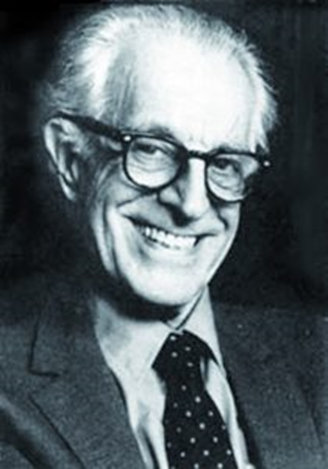 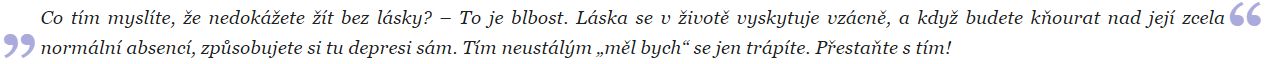 nejprve vycházel z psychoanalytických pozic (texty Karen Horneyové a Harry Stack Sullivana)
v 50. letech změna jeho terapeutického přístupu (pod vlivem Alfreda Korzybského)
 terapeutický přístup spočíval v nahrazení iracionálních postojů pomocí racionálních konstruktů= „racionální terapie“ je založena na předpokladu, že kognice, emoce a chování nejsou vzájemně oddělené lidské funkce, nýbrž jsou naopak vnitřně propojené a celostní
později rozšířil svůj přístup o koncepty kognitivní teorie i behaviorismu
 finální podoba - racionálně emotivní behaviorální terapie, v 90. letech 
How to Live with a Neurotic (1959)
nový směr- sexuologie
Sex bez viny (1958)
Terapeutický proces KBT
Zahájení léčby
Stanovení hlavních problémů, zmapování chování a myšlení
Terapeutická změna pomocí domluvených strategií
Upevnění nových vzorců řešení problémů 
Ukončení terapie a příprava na budoucnost
Techniky KBT Vhodné v porodní asistenci
Kognitivní technika
Pacient: Bojím se chodit k lékaři. Mám paniku, když jsem v nemocnici
Terapeut:  Na co myslíte, když máte jít k lékaři? Co cítíte ve chvíli, kdy jste v nemocnici? 

Modelování
Terapeut: představte si, že máte jít k lékaři, co cítíte?
Terapeut: představte si, že stojíte před ordinací, jaké máte pocity?
Terapeut: představte si, že jste v ordinaci, jak se cítíte?

Operantní podmiňování-pozitivní zpevnění
Pacient se bojí chodit k lékaři, cítí paniku, když je v nemocnici.


Pokaždé, když navštíví nemocnici, či lékaře si pacient za odměnu koupí, něco malého, co mu udělá radost.

Metoda uzemnění
Techniky KBTVhodné v porodní asistenci
Systematická desensibilizace
Musela bych podstoupit operaci (nejvíc stresující)
Musela bych podstoupit vyšetřeni
Musela bych vstoupit do ordinace
Musela bych přijít před ordinaci
Musela bych projit okolo nemocnice (nejméně stresující)

Metoda odpoutání pozornosti
Pacient si vzpomene, že má jít zítra na vyšetření k lékaři a popadne ho panika.



Pacient najde v okolí nějaký předmět a začne ho popisovat nebo začne počítat od 100 do 0.

Aplikovaná relaxace
Pacienta popadne panika v ordinaci.



Začne hluboce dýchat do břicha nebo postupně začne uvolňovat svaly od krční páteře (svalová relaxace).
Ukázka techniky v Porodní asistenci
Situace
Pacientka Linda je po porodu na oddělení šestinedělí již 3 dny a lékař jí oznámí, že miminko i ona jsou v pořádku a můžou zítra už jít domu. Poté lékař odejde napsat propouštěcí zprávu na ráno a porodní asistentka obchází pokoje. Najde úzkostnou Lindu v pokojí, jak se klepe, tečou jí slzy a nemůže dýchat, na otázky, co se stalo neodpovídá.

Řešení situace 
Porodní asistentka: Lindo, koukněte se na mně a dýchejte podle mě, budeme zhluboka dýchat.
Linda: Nádech-zadržet dech-výdech
Porodní asistentka: Správně Lindo, zhluboka do břicha. Nádech, výdech, nádech, výdech. Zkuste se uvolnit, postupně od hlavy až k nohám, povolte se. 
Linda (se uklidní a může mluvit): Moc se bojím, že se nedokážu o moje miminko postarat.
Porodní asistentka: Lindo, a co ve vás tento strach vyvolává, jak se cítíte, když na to pomyslíte?
Linda: Cítím paniku, nemůžu dýchat, cítím knedlík v krku a není mi dobře od žaludku
Aplikovaná relaxace
Kognitivní techniky
Ukázka techniky v Porodní asistenci
Porodní asistentka: Lindo, představte si, že budete doma se svým miminkem a doma bude i Váš partner, který Vám bude oporou.
Linda: No když bude doma partner, tak mi pomůže, to pro mě není tak děsivá představa.
Porodní asistentka: Dobře Lindo, a co kdyby byl partner na nákupu, ale brzy by se vrátil a případně je vedle sousedka.
Linda: To by asi také šlo zvládnout.
Porodní asistentka: Lindo, a co kdyby byl partner v práci, ale mohl by zvedat telefon a mohl by přijet zpátky domu, kdyby se něco dělo. 
Linda: Uf, no to nevím, musel abych to zkusit.

Porodní asistentka, pokud byste doma měla záchvat úzkosti, můžete zkusit hluboké dýchání.
Linda: A co když mi to nezabere?
Porodní asistentka: Tak si najdete nějakou věc v místnosti a popište jí, jakou má barvu, tvar, na co se používá, řekněte si o ní vše, co Vás napadne.
Linda: A jak to mám udělat, nevím jestli Vás správně chápu.
Porodní asistentka: Popište mi tuto vázu
Linda: Váza je velká, červeno-zelená s modrými kytičkami.
Technika modelování
Metoda odpoutání pozornosti
Ukázka techniky v Porodní asistenci
Porodní asistentka: Lindo, seřaďte mi stresující situace od té nejvíce děsivé po tu nejméně děsivou.
Linda: 
Bojím se, že miminko bude plakat a já ho nebudu moct utěšit.
Bojím se, že nebudu umět kojit a miminko bude mít hlad.
Bojím se, že budu moc unavená a nezvládnu se o miminko postarat.
Bojím se, že mi miminko spadne.

Porodní asistentka: Dobře Lindo, pojďme si spolu stanovit plán, jak se budete chovat v jednotlivých situacích. Jak byste řešila tu první?
Linda: No, asi bych zavolala své mamince, aby mi pomohla a dala mi nějaké rady.
Porodní asistentka: Výborně Lindo, a co kdyby nastal druhý problém?
Linda: No asi bych zavolala laktační poradkyni a pediatričce, aby mi poradila s možným příkrmem.
Porodní asistentka: Ano Lindo, a co kdyby jste byla moc unavená?
Linda: Poprosila bych maminku nebo partnera aby miminko na chvíli pohlídal.
Porodní asistentka: No Lindo, a co kdyby nastal čtvrtý problém?
Linda: Jela bych s miminkem do nemocnice, ale co kdybych byla příliš vystrašena?
Porodní asistentka: Lindo, vždy můžete zavolat sanitku, která k Vám za chvíli přijede.
Linda: Ano to by šlo.
Systematická desensibilizace